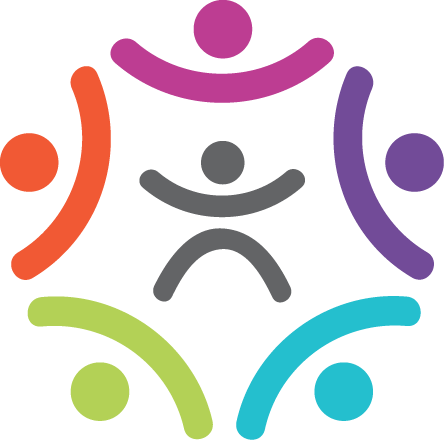 December 9, 2013
ETHNN Mission
“To strengthen services to meet diverse human needs through the collaboration of individuals and organizations.”
COLLABORATION is…
… a purposeful, 
strategic way of working 
that leverages the resources of each party 
for the benefit of all 
by coordinating activities and communicating information 
within an environment 
of trust and transparency.
Agenda
Welcome
Introductions
Overview : One Night Without A Home
Overview: Human Needs Conference
Planning Community Action
Updates and Announcements
Closing
Introductions
One Night Without A Home – 11.19.13
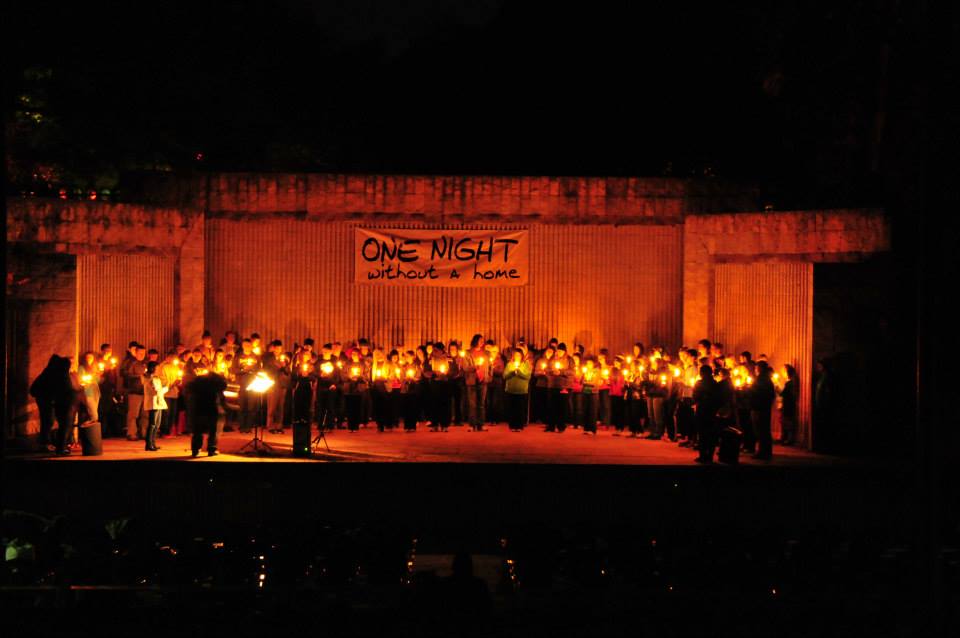 Conference on Human Needs 12.2.13
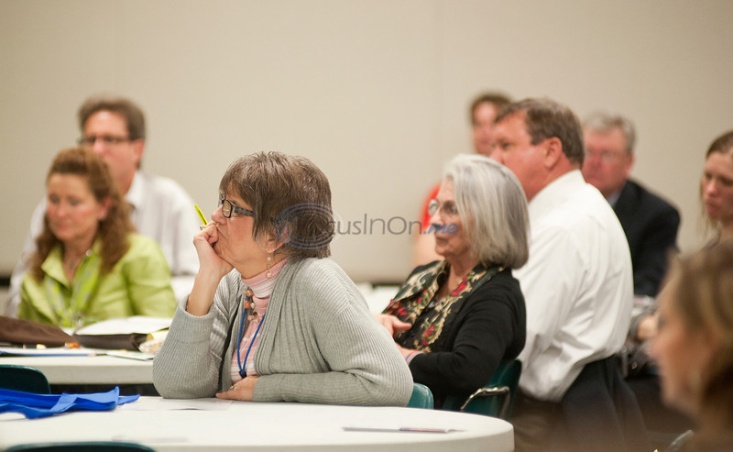 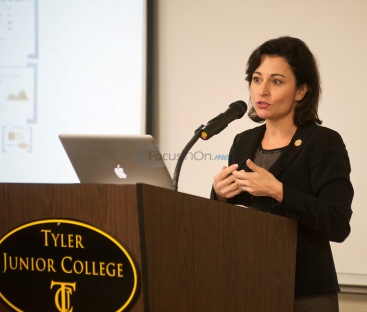 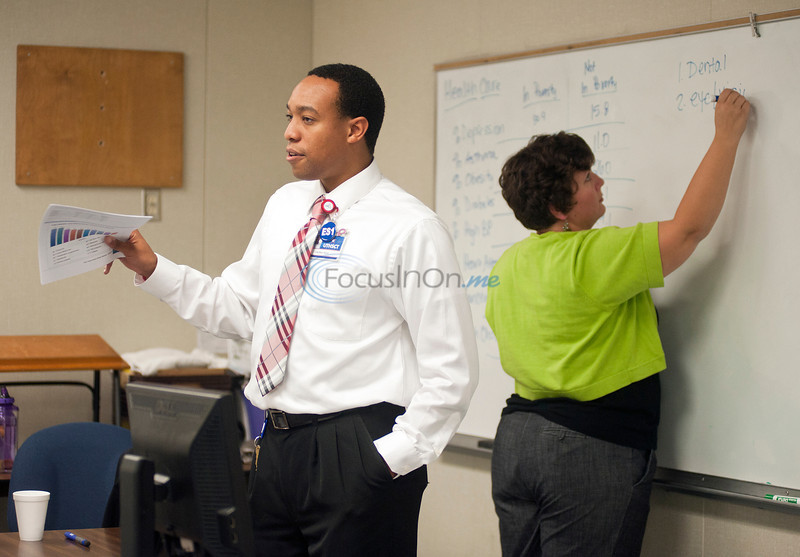 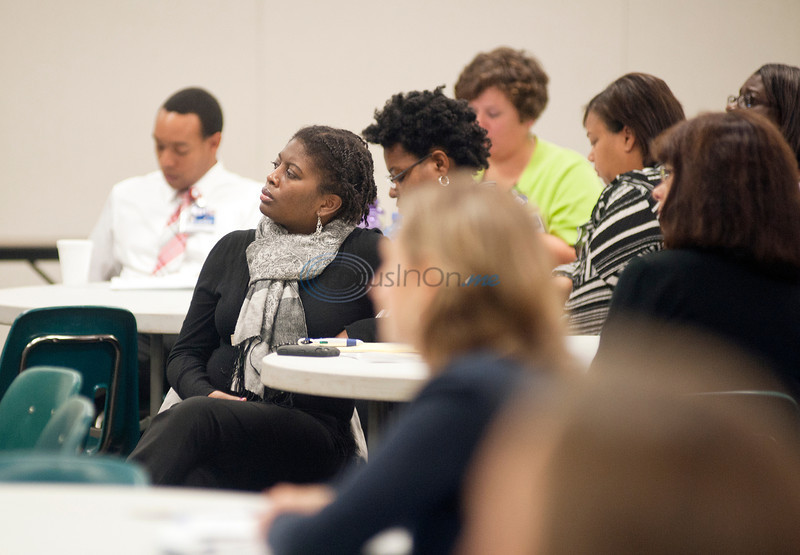 HUMAN NEEDS CONFERENCE
Demographic Profile: 

CCNA data accounts for 341 households made up of 455 adults and 597 children, for a total of 1,052 individuals.

64% are White, 24% are Black, 11% two or more races, and 1% Asian.
18% are of Hispanic descent.
37% are single, 19% are married, and 21% are divorced or separated.
33% are raising children.
The average household size is 3.4.
12% are US Veterans.
Economic Wellbeing:
 
Although a variety of factors are associated with the needs of Smith County residents, household income emerged as the factor that has the greatest impact on need, access to services, and quality of life. 
65% of those surveyed are living below the official poverty line. These official measures, however, do not account for the working poor, individuals working full time, earning more than the poverty line and still unable to make ends meet.
Areas of Study:
 
There are several key indicators that place a person at risk of living in poverty, including: Low educational attainment; unemployment; large family size; single parent family;  disability; minority race or ethnic group; female gender; size and remoteness of home community; and no healthcare coverage, among others. 
 
Education
Indicator:	33% have less than a high school education.
Need:		Assistance with school tuition was identified as the top need. 
Employment
Indicator:	42% are unemployed.
Need:		Career and job training was identified as the top need. 
Healthcare
Indicator:	44% have no healthcare coverage.
Need:		Health insurance and the need for dental care were identified as needs which were equally 		severe.
Housing
Indicator:	12% percent are experiencing homelessness with an additional 14% at risk of becoming homeless.
Need:		Utility assistance was identified as the top need. 
 
In addition to these areas of study, ETHNN surveyed participants on the issues of Transportation, Childcare, Legal Needs, and the Needs of Veterans. This information is included in the Economic Wellbeing section of the report.
The top ten needs quantified by the CCNA are:

Living Wage
Health Insurance
Dental Care
Eye / Vision Care
General Medical Care
Credit Repair
Treatment for Depression
Utility Assistance
Transportation to Medical Appointments
Planning for the Future / Goal Setting
What should be added to report?
We have primary data, demographic data, and census data. What else?
EDUCATION
EMPLOYMENT
HEALTHCARE
HOUSING
Community Action
Release and promote report
Develop community goals and benchmarks
Encourage community action
Updates and announcements
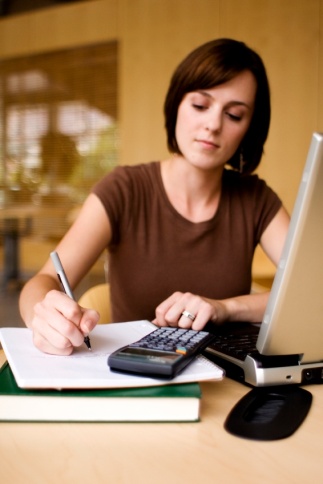 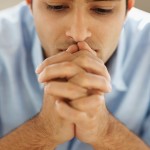 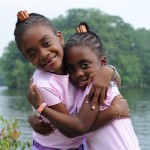 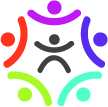 FEEDBACK FORM

Please write down your comments and suggestions
 
 
 
 
 
If you want me to contact you, please complete the following:
Date:
Name:
Phone #:
Email address:
THANK YOU!
Next meeting
Monday, January 13
2:00 – 3:30 pm
The Salvation Army Multipurpose Room